e-Builder OverviewUniversity of Missouri
Construction Program Management Software
e-Builder – Who are we?
e-Builder is a fully-integrated, owner-centric, cloud-based construction program management software (SaaS) no hardware, servers, web-based.
e-Builder helps owners manage capital program costs, schedules, and documents and streamlines owners’ business processes via automation.  
100% Owner Focused – Planning, Design, Bidding, Construction and Closeout. 
Purpose of today’s meeting is to provide a high level overview of the specific modules you’ll be using, learn how to navigate the system, and get hands on training to perform actions that will be required on scheduled tasks, action items and submittals.
Home Page Overview
Cloud based, accessible from Home, Office or Job Site, Lap Tops, Tablet, Mobile Phone. 
Also an app but slightly limited in cost transactions capabilities. 
Internet Access only
www.e-builder.net/com
Centralized place for:
Summary of upcoming events
Workflows in your court
Assigned tasks
Submittal Items in your court 
Items pending approvals
Announcements
Quick Start
Home Page Overview - Starting Point of Every Day
Workflow in Your Court 
Forms/Process instances that require you to take action 
My Tasks 
Scheduled tasks that are assigned to you by Schedule Manager. 
Submittal Items in Your Court 
Specific to Submittals Items in your court.
Items Pending Approval 
Cost items pending approval. BCA
Calendar – All upcoming calendar events that you have access to. 
Announcements 
Role based system
Information by project
Tabs represent ‘Modules’
Projects Module Overview
View, access, and update project information
Highlight key information
Produce Views, Reports, and Dashboards
Project Menu
Project details 
Project custom fields
Documents Module Overview
Standard Document folder structure for every project
Review folder structure, add documents, multi-file upload, redlining, sending files, permissions, folders, & history.
Upload / Download
Send Files To e-Builder directly into folder of BMC Jax structure.
Forms Module Overview
Two form types 
Static
Information purposes only
Does not require action

Workflow 
Routable (Flexible limited Workflow) 
Require action by another user
Set of data fields that 
Store information 
Report information
Route information (Unstructured )
Submittal Module (Please use when directed by Owner’s Rep)
Submittal Process
Creating a Submittal Registry
Submittal Package Review
Reviewing submittal package
Sending to Consultants
Held By Status
Updating Item Status
Adding Review Comments
Return to Contractor
Access through Projects module
Manage entire submittal process
GC and Submittal Coordinator collaborate within a single system
Submittals Module Workflow (Please use when directed by Owner’s Rep)
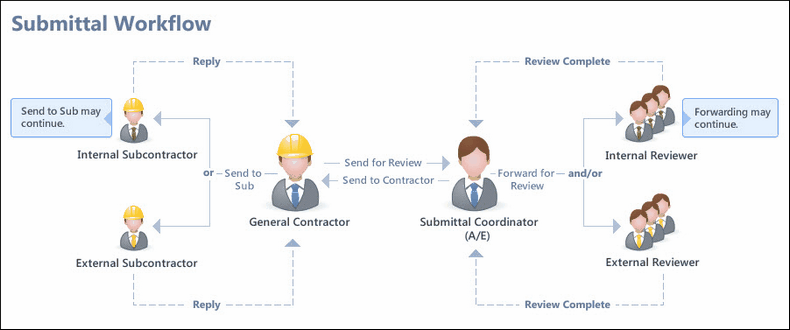 Submittal Process (Please use when directed by Owner’s Rep)
Contractor will:
Import submittal
Send submittal 
Bundle into Submittal Packages 
Send submittal packages
Architect will: 
Send items for review 
Send packages for confirmation or revision
Contractor will: 
Notify sub-contractors 
Close items